Structured Assessment of Skills in Chemical Pathology
Lesson No 3
Quick Assessment of Data Interpretation Skill (QADIS) with Key
Held on 25th Mar 2015 (WEDNESDAY)
Instructions:
Please answer the questions asked by the facilitator
Feel free to clear your doubts
Authors of the QADIS (Lesson No 3)
1.  Prof (Brig) Aamir Ijaz
MBBS, MCPS, FCPS, FRCP (Edin), MCPS-HPE 
AFIP Rawalpindi
2.  Col Naveed Asif
MBBS, FCPS (Chem Path)
AFIP Rawalpindi
3. Dr Lubna Sarfraz
MBBS, FCPS (Chem Path)
QAMC Bhawalpur
4. Dr Sadia Bashir
MBBS, FCPS (Chem Path)
QAMC Bhawalpur
Patient no 1
A 19 years old female has been suffering from generalized weakness and weakness in legs for the last 3 years. There is no history of diarrhoea or vomiting. On examination the patient looks emaciated. Her lab investigations revealed:
 pH  :                   7.49                   (7.35-7.45)
Na   :                     140	mmol/L	(135-150)		
K     :                     2.6	mmol/L	(3.5-5.0)
Cl    :	 	    100	mmol/L	(98-106)
HCO3 :	      38	mmol/L	(22-28)	
Urea	:	     4.9	mmol/L	(3.3-6.7)
Creatinine  :	      82	µmol/L	(62-115)
Urinary Potassium: 76	mmol/day	(22-57)
Plasma Aldosterone:     Raised
Plasma Renin Activity:  Raised
Give TWO most important differential diagnosis
Name ONE laboratory test which can be very helpful in differentiating these two conditions.
Barter Syndrome and Gitelman syndrome 
Urinary Calcium concentration
Ref No 1
Barter Syndrome and Gitelman Syndrome
www.uptodate.com ©2015
Barter and Gitelman Syndrome
Autosomal recessive disorders 
Hyperplasia of the juxtaglomerular apparatus
Secondary Hyperaldosteronism and Hyperreninism
Metabolic Alkalosis
Hypokalaemia
Increased Urinary Potassium 
Hypomagnesemia (in some patients)
Difference Between Barter Syndrome Gitelman syndrome
Patient no 2
A 29 years old male is being investigated for infertility along with his female partner. He has no history of loss of libido, impotence or galactorrhea. His routine biochemical tests were also normal. His hormonal profile revealed:
Serum Testosterone:       755  ng/dl           (260-1000)
Serum LH:                         5  mIU/ml          (1-8)
Serum FSH:                       4  mIU/ml          (1-6)
Prolactin:                        38  ng/ml               (5-20)
On a repeat sample  similar level of prolactin was found
Name ONE important biochemical cause of high prolactin, you will like to rule out in this patient.
Name ONE laboratory procedure to confirm this cause.
Macroprolactinaemia
Treatment of the sample with polyethylene glycol prior to analysis
Ref No 2 
Macroprolactinemia: Diagnostic, Clinical, and Pathogenic Signiﬁcance
Clinical and Developmental Immunology
Volume 2012, Article ID 167132, 7 pages
Macroprolactinaemia
Macroprolactinaemia is the major cause of idiopathic hyperprolactinaemia.
It is large size of prolactin formed due to complexing of an autoantibody (IgG) with prolactin
Larger molecule remain in circulation because of poor renal excretion. 
These patients have no symptoms related to hyperprolactinaemia.
Lab Detection of Macroprolactinaemia
Lab detection of macroprolactinemia is performed by following methods:
Polyethyleneglycol (PEG) precipitation method
Gel chromatography
Protein A/G column
125I-PRL binding studies.
Patient no 3
A 61 years old male is a known patient of Diabetes Mellitus (DM) and is presently on insulin therapy for the control of his DM. He has reported in A&E Department of a hospital with symptoms of hypoglycaemia.
His capillary blood glucose measured in hospital is 3.6 mmol/L (65 mg/dl). 

Which class of hypoglycaemia this patient is suffering from? 
What advise you will give to this patient regarding management of these symptoms in future?
Documented Symptomatic Hypoglycaemia
The treatment plan has to be revised to avoid such incidence
Ref No 3
Seaquist ER, Anderson J, Childs B, et al. Hypoglycemia and diabetes: a report of a workgroup of theAmerican Diabetes Association and the Endocrine Society. J Clin Endocrinol Metab 2013; 98:1845.
Hypoglycaemia in Diabetics
No need to demonstrate Whipple`s triad in diabetics.
Ignoring such symptoms in diabetics can be dangerous.
Hypoglycaemia in diabetics, may be documented or undocumented, should be taken as an urgent issue 
Some modification of treatment should be advised to avoid untoward incidence while patient is driving etc.
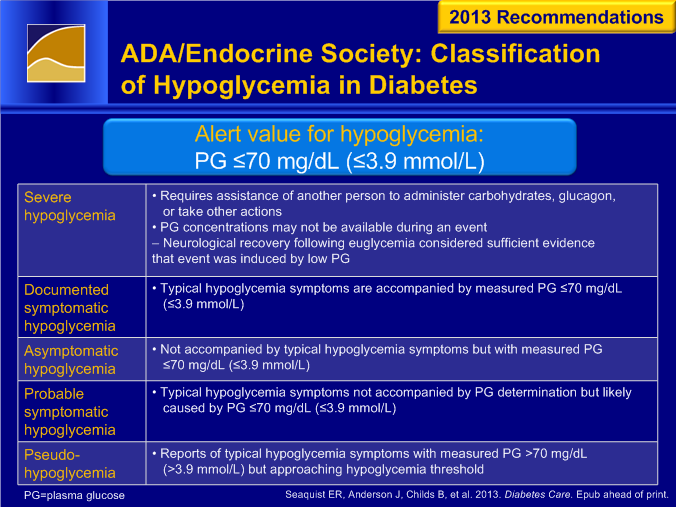 Patient no 4
A 71 years old male is admitted in hospital for the last one week for the investigations of pancytopaenia and hypersegmented neutrophils. He is on special hospital diet. His MCV is 80 fL. His relevant biochemical profile shows:
Serum Vitamin B12:                220 pmol/L (Normal > 221 ) 
Serum Folate:                            9.0 nmol/L  (Normal > 9.1)
Serum Homocystine:                    Raised
Urine Methylmelonic Acid:          Raised
 a. What is the most likely diagnosis?
b. Name ONE lab investigation which can be helpful to obtain a better status of folate in this patient.
Vitamin B12 deficiency
Red cell folate
Ref No 4 
Diagnosis and treatment of vitamin B12 and folate deficiency
www.uptodate.com ©2015
Lab Diagnosis of Vitamin B12 Def
Normal:       >300 pg/mL (>221 pmol/L) 
Borderline:200 to 300 pg/mL (148 to 221 pmol/L)  
Vitamin B12 Def: <200 pg/mL (<148 pmol/L)  
For Borderline cases:
Homocysteine raised but normal methylmelonic acid: Folate Deficiency
Homocysteine and methylmelonic acid: B12 Def
Serum or Red Cell Folate
The serum folate concentration are unequivocally low in patients with folate­deficient megaloblastic anemia but it be falsely normal in some situations e.g. diet with sufficient folates.
Pregnancy, alcohol intake, certain anticonvulsants, or a few days of decreased dietary intake can lower the rum folate concentration, despite the presence of adequate tissue stores.
Red cell folate is free of short time fluctuations and is, therefore, a better indicator of folate status
 Some studies have, however, questioned routine use of red cell folate estimation
Patient no 5
A 39 years old male is known to have high cholesterol and triglycerides at multiple occasions in the past. His two brothers have also similar pattern of lipid abnormality. His BMI is 28 Kg/m2. He is not hypertensive. His recent biochemical profile indicates:
Fasting Plasma Glucose: 4.4      mmol/L       (79 mg/dl)
Cholesterol               :      9.4     mmol/L       (362 mg/dl)
Triglycerides             :      7.2     mmol/L       (634 mg/dl)
LDL Chol (measured):    4.3     mmol/L        (164 mg/dl)
HDL Chol (measured):   0.95   mmo/L         (37 mg/dl)
Give TWO most important differential diagnosis
Name ONE laboratory test which can be very helpful in differentiating these two conditions.
Familial Combined Hyperlipidaemia and Metabolic Syndrome
Apolipoprotein B
Ref No 5 
Practical guidelines for familial combined hyperlipidaemia diagnosis: an up-date
Vascular Health and Risk Management 2007:3(6) 877–886
Familial Combined Hyperlipidaemia (FCHL)
FCHL is characterized by hypercholesterolemia and/or hypertriglyceridemia in  at least two members of the same family with intra-individual and intra-familial variability.
Its an important predisposing factor for premature CHD
FCHL is one of the most common genetic hyperlipidemias in the general population
Difference between Metabolic Syndrome (MS) and FCHL
Apo B is the main differentiating marker, it is high in FCHL, but not in MS. 
LDL-C is usually normal or rather low in MS as compared to FCHL
The lipid phenotype is more variable in FCH than in MS (both in individuals and families)
 The inheritance of the disorder is much more evident in FCH, and life style is much less relevant on FCH clinical manifestation and prognosis than on MS
Earlier clinical and laboratory manifestation in FCH
Patient no 6
A 23 years old male is admitted in a hospital with severe diarrhoea  but no vomiting probably due to cholera. His biochemical investigations were as following:
pH                                 7. 23	                              (7.35-7.45)
Base Excess	           -15.3	           (<+3- -3)
pCO2	                           29.1     mmHg                  (35-45)
pO2	                             97      mmHg 	            (80-100 )
Bicarbonate                   14.1    mmol/L 	            (22-28)
Na                                  136     mmol/L                    (138-145)
K                                     2.4     mmol/L                    (3.5-5.0)
Chloride	              106     mmol/L	             (95-105)
Anion Gap:                     18.3                                    (8-14)
What is the most likely Acid Base Disorder this patient is suffering from?
Write TWO possible causes of raised Anion Gap in this patient.
Double acidosis; High Anion and Normal Anion Gap Metabolic Acidosis
Acute Kidney Injury and Lactic Acidosis
Ref No 6 
The Δanion gap_ΔHCO3 ratio in patients with a high anion gap metabolic acidosis
www.uptodate.com ©2015
Double Metabolic Acidosis
This is a type of Double Acid base Disorder
 The most important feature is presence of hyperchloraemia in a patient with high anion gap (AG).
 In this disorder delta-ratio (delta/delta) is <1 i.e.:
      AG-12   /   24  - HCO3   =   <1
In our patient (Patient No 5) :
                     (18-12)  /  (24 – 14 )      =  0.6
Patient has severe diarrohea which have led to Acute Kidney Injury or  lactic acidosis causing high AG metabolic acidosis in a setting of hyperchloraemic metabolic acidosis
Patient no 7
A 30 year old male complains of frequent attacks of leg muscles pain and stiffness followed by weakness. He also has anxiety, tachycardia, weight loss and excessive sweating. His lab investigations revealed:				
Bicarbonate                   27       mmol/L          (22-28)
Na                                  142     mmol/L          (138-145)
K                                     2.3     mmol/L          (3.5 - 5.0)
Chloride	                 101    mmol/L          (95-105)
Urine K 		    6.1     mmol/l
Give TWO most important differential diagnosis in this patient
Name ONE hormone test which can be very helpful in differentiating these two conditions.
Familial Periodic Paralysis and Thyrotoxic Periodic Paralysis 
TSH
Ref No 7 
Thyrotoxic periodic paralysis
www.uptodate.com ©2015
Periodic Paralysis
Hereditary (Familial) Periodic Paralysis and Thyrotoxic Periodic Paralysis
The prevalence of thyrotoxic PP is high in  in Asian males
Increases sodium-potassium ATPase activity on the skeletal muscle membrane is at possible cause
 Hyperinsulinaemia due to insulin resistance is also reported in thyrotoxic PP.
Patient no 8
A 3 months old male infant is somewhat restless probably due to abdominal pain. He has a papular rash and enlarged liver and readily palpable spleen. There is no evidence of jaundice and the child appears well. 
His lipid profile revealed:
Serum appearance: ‘raspberry milkshake’
Overnight standing test at 40C: Creamy ring at the top
 Cholesterol               :      3.4    mmol/L      (131 mg/dl)
Triglycerides             :      25.2    mmol/L    (2217 mg/dl)
LDL Chol (measured):    2.34   mmol/L     (190 mg/dl)
HDL Chol (measured):    1.12  mmo/L       (43 mg/dl)
Which type of  hyperlipidaemia is present in this patient according to Fredrickson classification of hyperlipidemias? 
Name ONE enzyme which may be deficient in this patient
Type 1
Lipoprotein Lipase
Ref No 8 
Climb National Information Centre for Metabolic Diseases
Lipoprotein Lipase Deficiency
Type1 Hyperlipoproteinaemia
Characterized by very high triglycerides and normal cholesterol
 In a Routine Chem Path lab can be diagnosed by overnight tube test i.e. putting the serum sample of the patient at 40 C.
A ring at the top of the tube indicates increased chylomicrons in the sample
Usually present in children < 1 y of age
 Abdominal pain may be due to pancreatitis
 Hepato-splenomegaly may also be present.
Patient no 9
A 29 years old female, who was grossly over-weight, lost her weight to 40 kg (BMI 13.5 kg/m2). She resumed eating several large meals a day but developed ankle oedema, muscle weakness, hypotension (95/70 mm Hg) and drowsiness. She was admitted in a hospital for treatment. Her biochemical profile is as following:
Serum Potassium:         2.31  mmol/L (3.5-4.5)
Serum Phosphate:        1.65  mmol/L (1.75-1.9)
Serum Sodium:              136  mmol/L (135-145)
Serum Urea:                   4.0   mmol/L (3.6-6.6)
Serum Creatinine:          98   μmol/L   (75-105)
What is most probable diagnosis?
Name ONE cause of hypokaleamia in this patient
Refeeding Syndrome
Insulin secreted in response to oral carbohydrates cause intra-cellular shift of already deficient potassium ions
Ref No 9 
Nutrition in clinical practice. The refeeding syndrome: illustrative cases and guidelines for prevention and treatment 
European Journal of Clinical Nutrition (2008) 62, 687–694
Refeeding Syndrome
In a patient who fast or suffers mal-nourishment due to any reason may suffer ‘Refeeding Syndrome’ when they are given diets rich in carbohydrates or intravenous glucose
Insulin secretion in response to carbohydrates or glucose causes intra-cellular shift of K , Mg and P.
These electrolyte changes may be severe enough  to be fatal
Patient no 10
An 11 years old boy was being investigated for incidental finding of hypercalcemia. His lab results revealed:
	Serum Calcium:          	3.12 mmol/L        (2.1 -2.6) 
Serum Phosphate :       	1.24 mmol/L        (0.8 -1.4)
	Serum Magnesium:      	1.1 mmol/L          (0.6 – 1.0)
Plasma PTH:                	   55 ng/L              (10-65)
	25 OH vit D:               	 94 nmol/L        (Normal: >75)
	Calcium creartinine clearance ratio:   < 0.01
a. What is the most probable diagnosis?
b. What is the basic molecular defect?
Hypocalciuric Hypercalcaemia
Calcium Sensing Receptors defect
Ref No 10
Familial hypocalciuric hypercalcemia
www.uptodate.com ©2015
Familial Hypocalciuric Hypercalcemia (FHH)
It is a ‘loss of function’mutation in ‘Calcium Sensing Receptor’ (CaSR) gene.
In neonates the disease may present with ‘ Neonatal Severe Primary Hyperparathyroidism ‘ (NSHPT)
 The degree of hypercalcemia in these two disorders reflects a gene dose effect. 
FHH heterozygotes have mild hypercalcemia because of partial loss of CaSR. 
 In contrast patient who are homozygous for the CaSR gene defect have more marked disease i.e. NSHPT
Thank you and Best of Luck